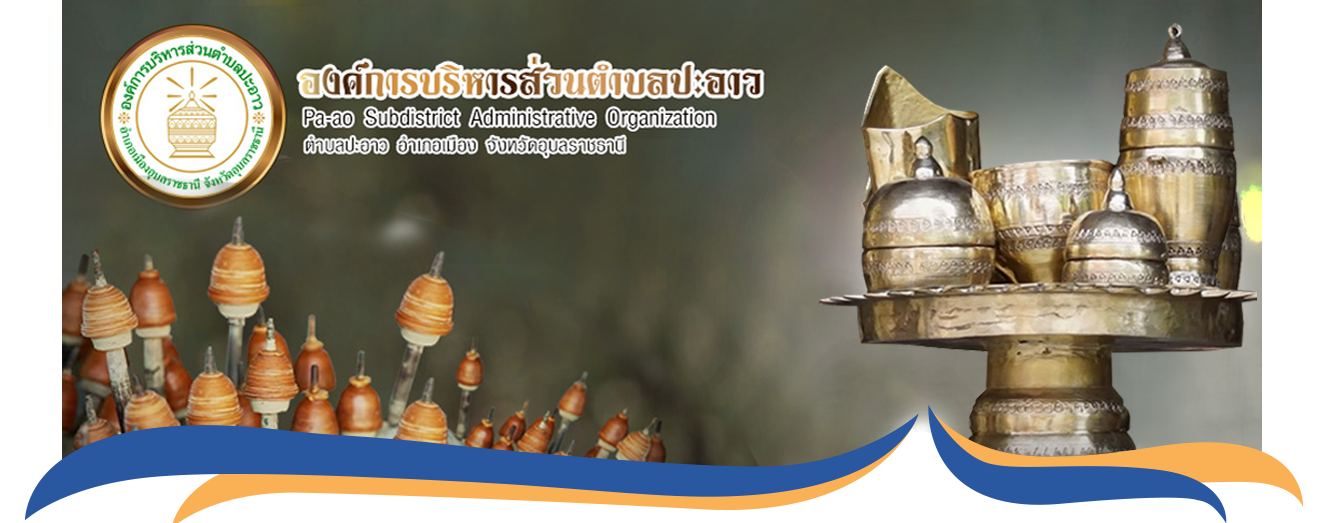 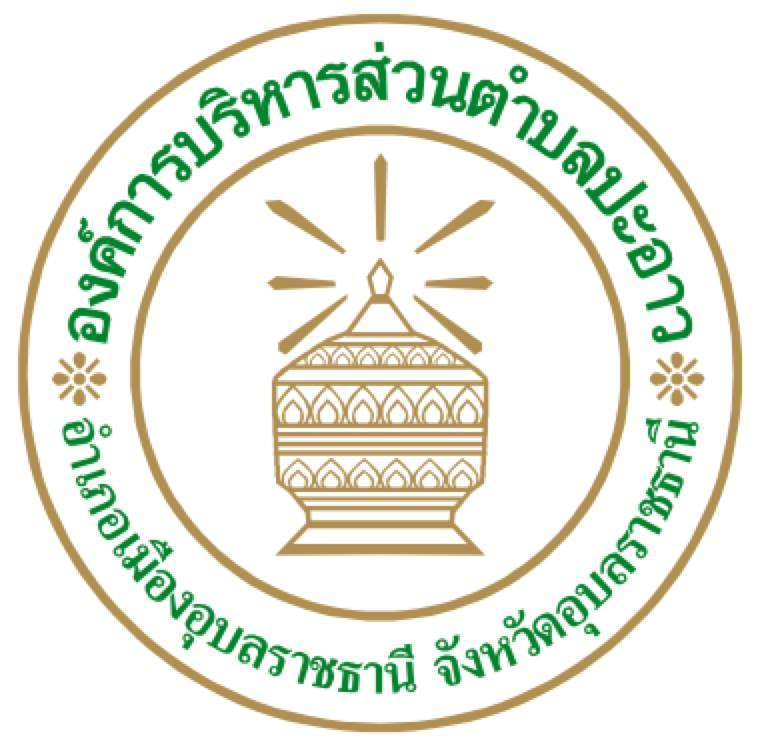 “โครงสร้างพื้นฐานดี สิ่งแวดล้อมไม่มีมลพิษ พัฒนาคนให้มีคุณภาพทุกด้าน 
ประสานการมีส่วนร่วมทุกภาคส่วน สร้างชุมชนให้เข้มแข็งและน่าอยู่”
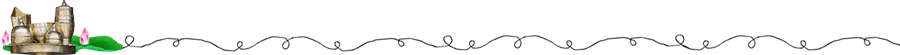 รณรงค์การลดใช้ถุงพลาสติก “Say no to Plastic Bags”
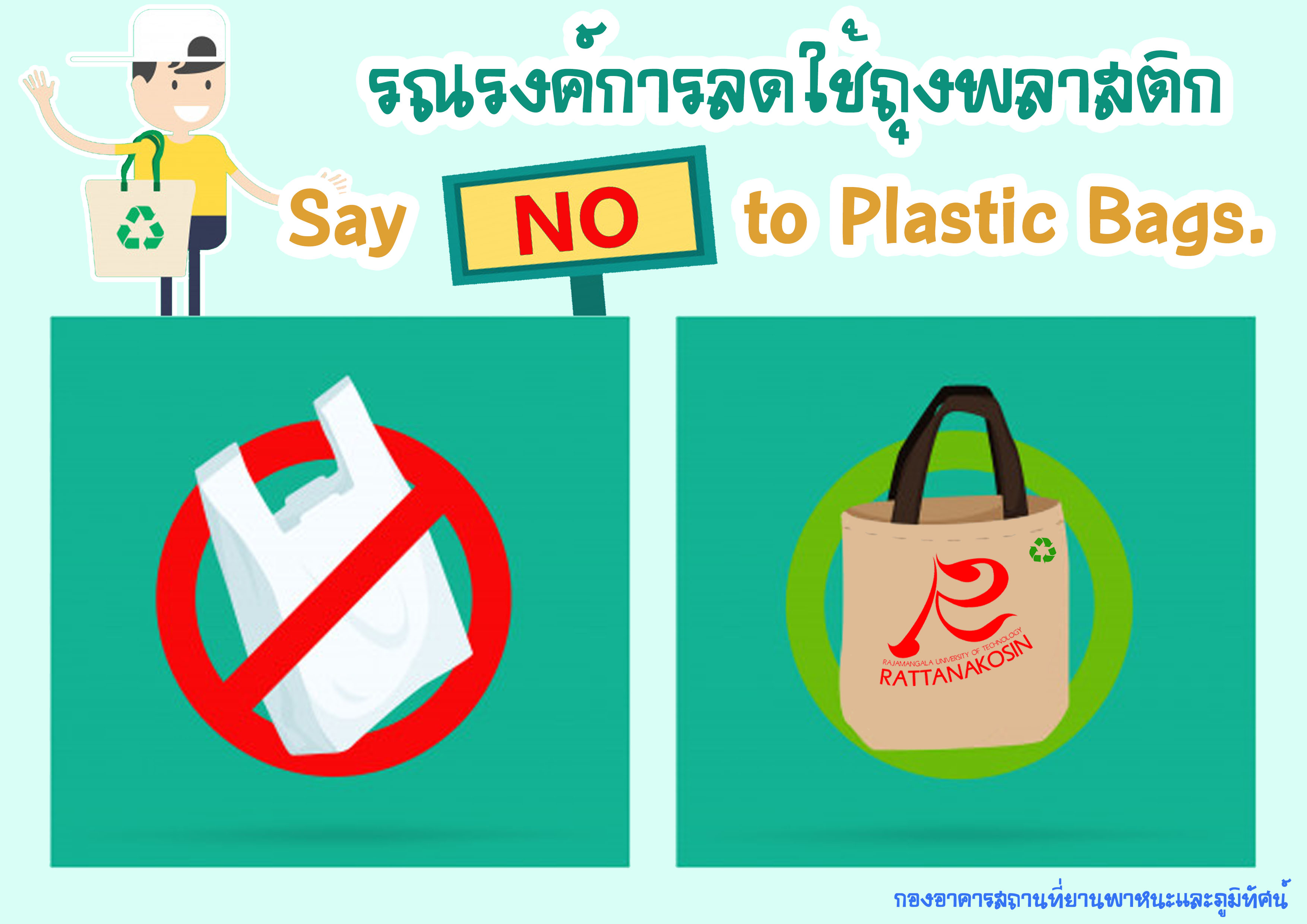 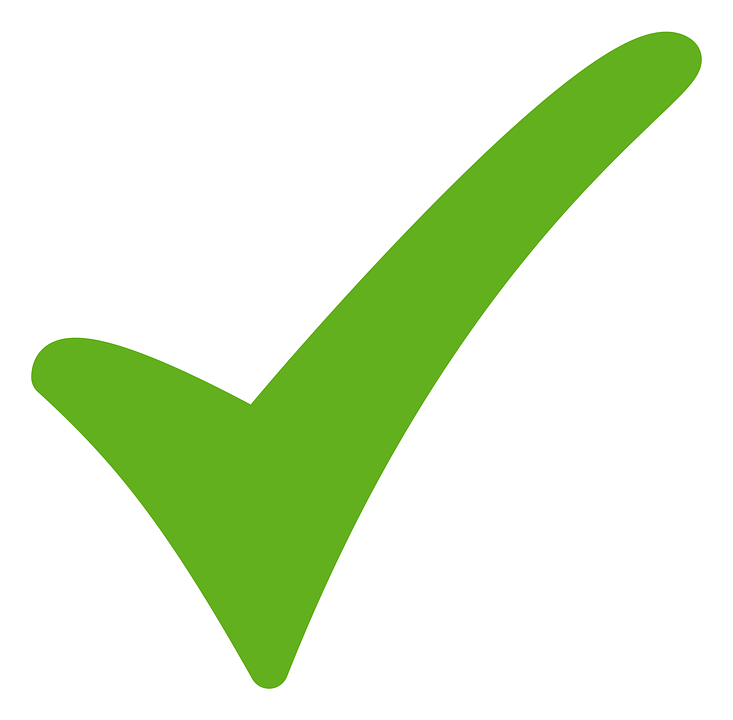 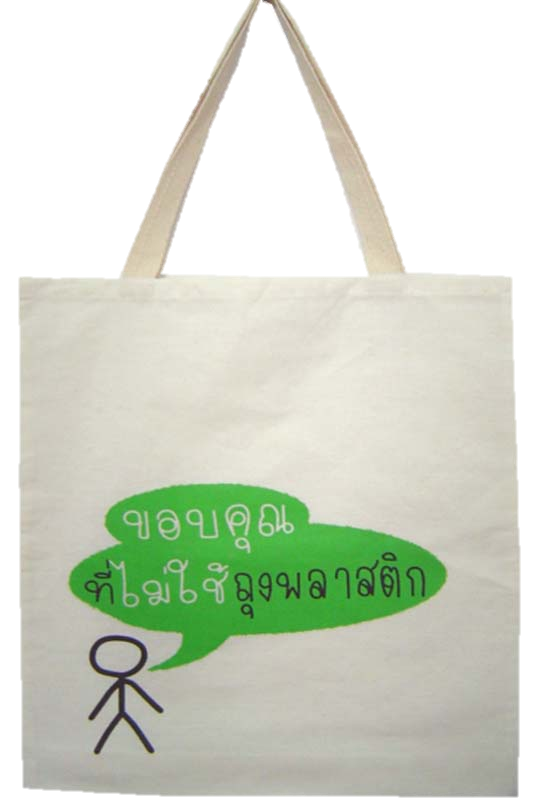 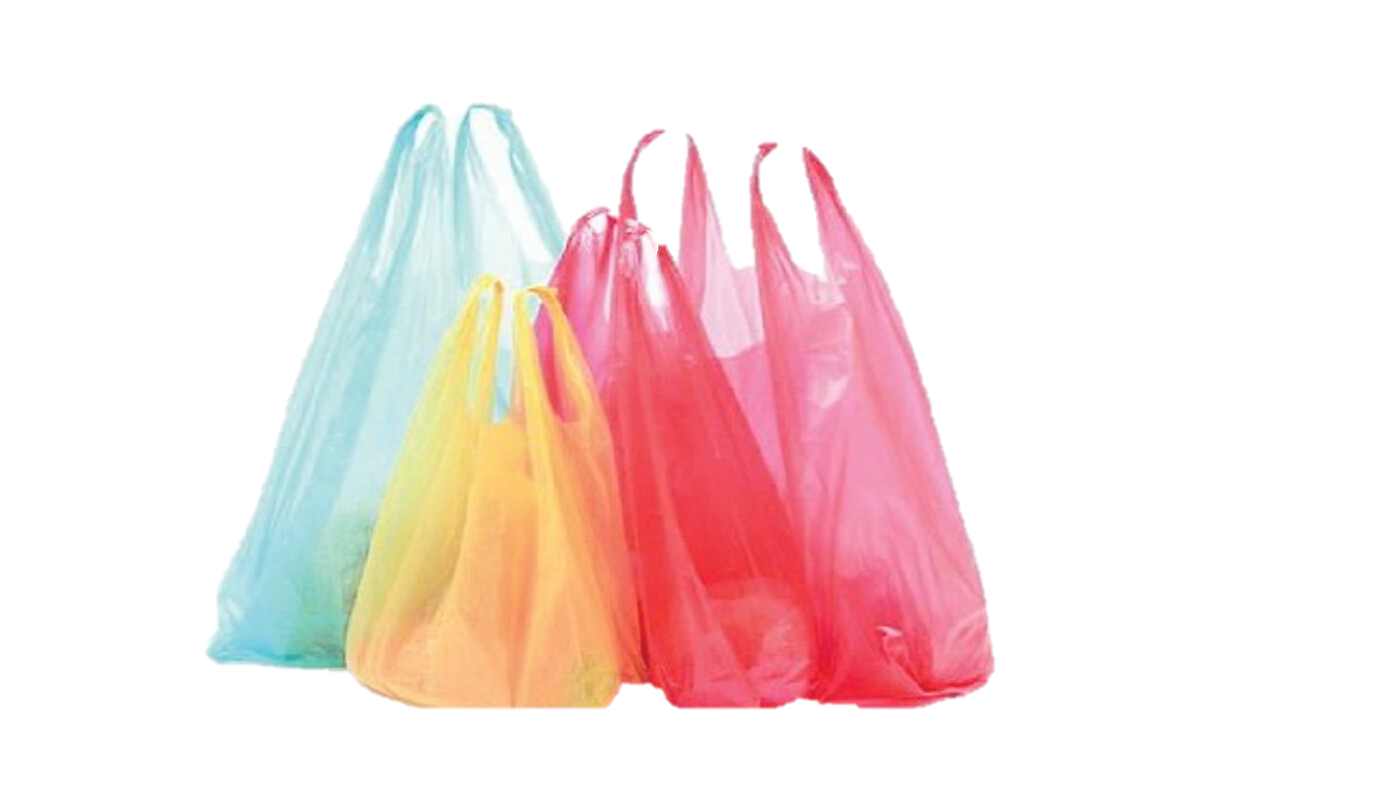 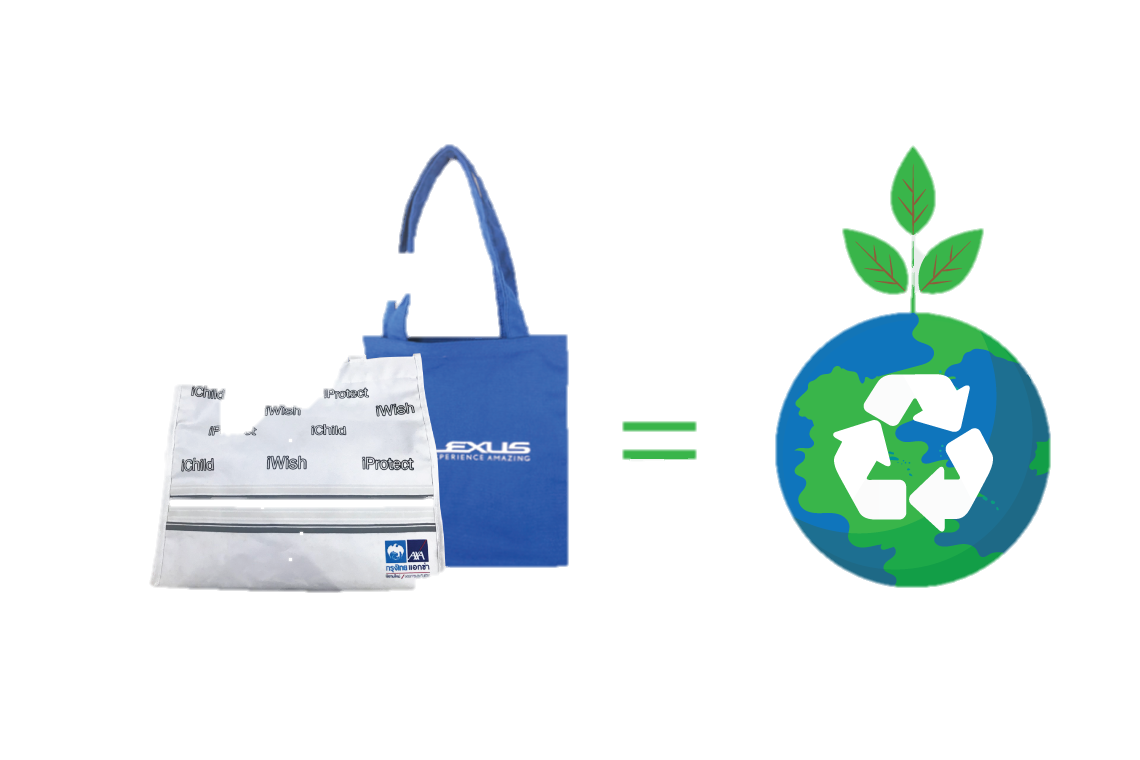 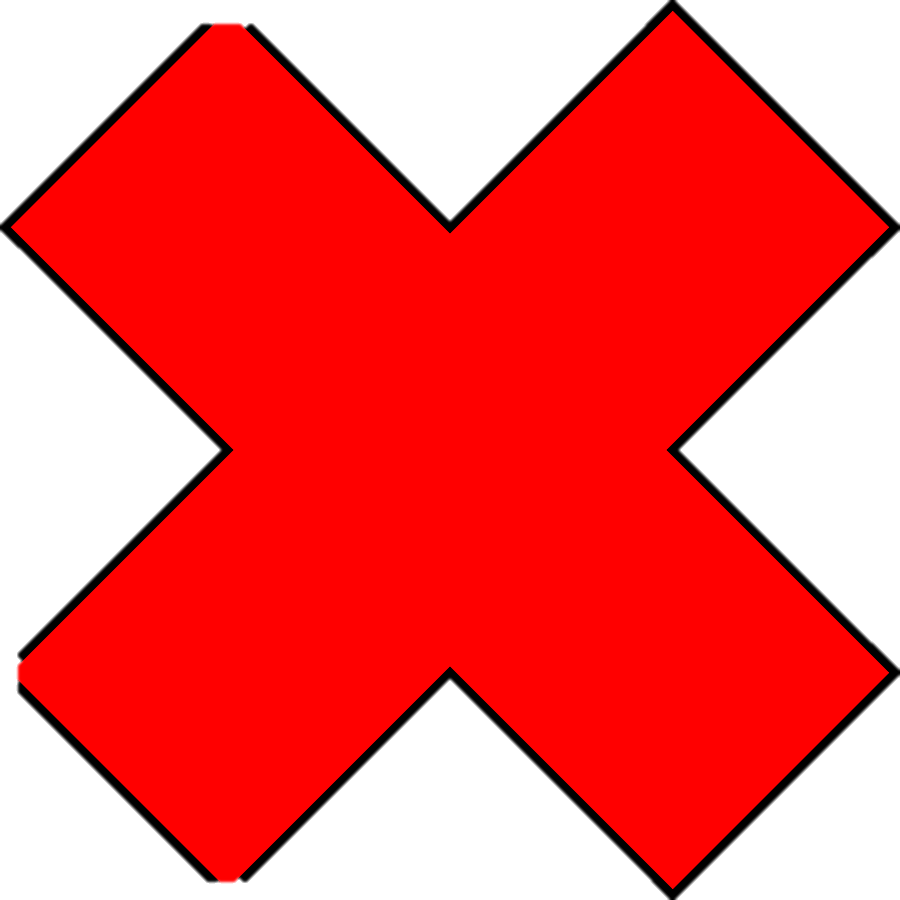 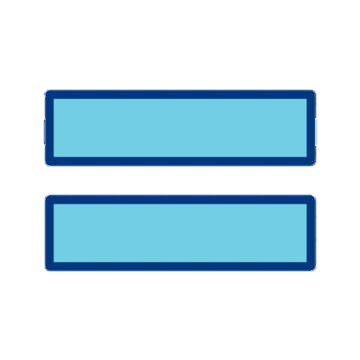 องค์การบริหารส่วนตำบลปะอาว ขอเชิญร่วมรณรงค์ “ลดการใช้ถุงพลาสติก” ช่วยลดปัญหาโลกร้อน 
ลดปริมาณขยะมูลฝอย ไม่ทำให้เกิดก๊าซเรือนกระจก ลดการเผาผลาญเชื้อเพลิง และลดการปล่อยก๊าซคาร์บอนไดออกไซด์ พัฒนาความยั่งยืนทางธรรมชาติและสิ่งแวดล้อม พร้อมคืนคุณภาพชีวิตให้สังคม
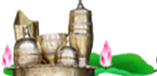 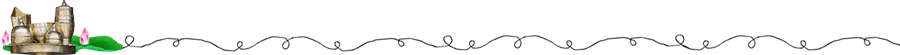 องค์การบริหารส่วนตำบลปะอาว อำเภอเมือง จังหวัดอุบลราชธานี 34000.
โทร 045-840492 โทรสาร 045-840492 @pa-ao.go.th
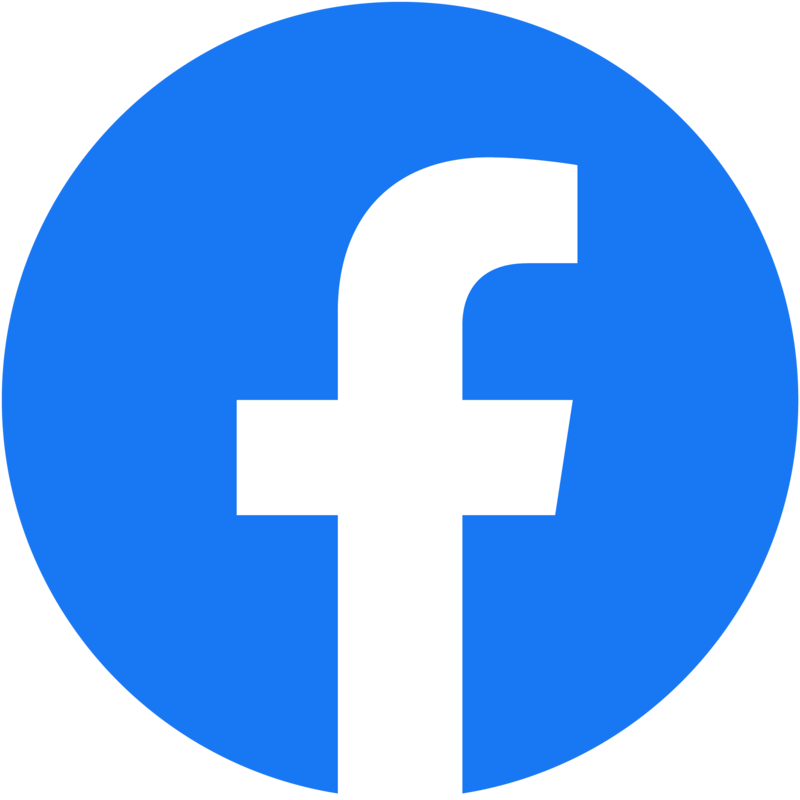 องค์การบริหารส่วนตำบลปะอาว อำเภอเมือง จังหวัดอุบลราชธานี 34000
โทร 045-840492 โทรสาร 045-840492       palad@pa-ao.go.th
อบต.ปะอาว อำเภอเมือง
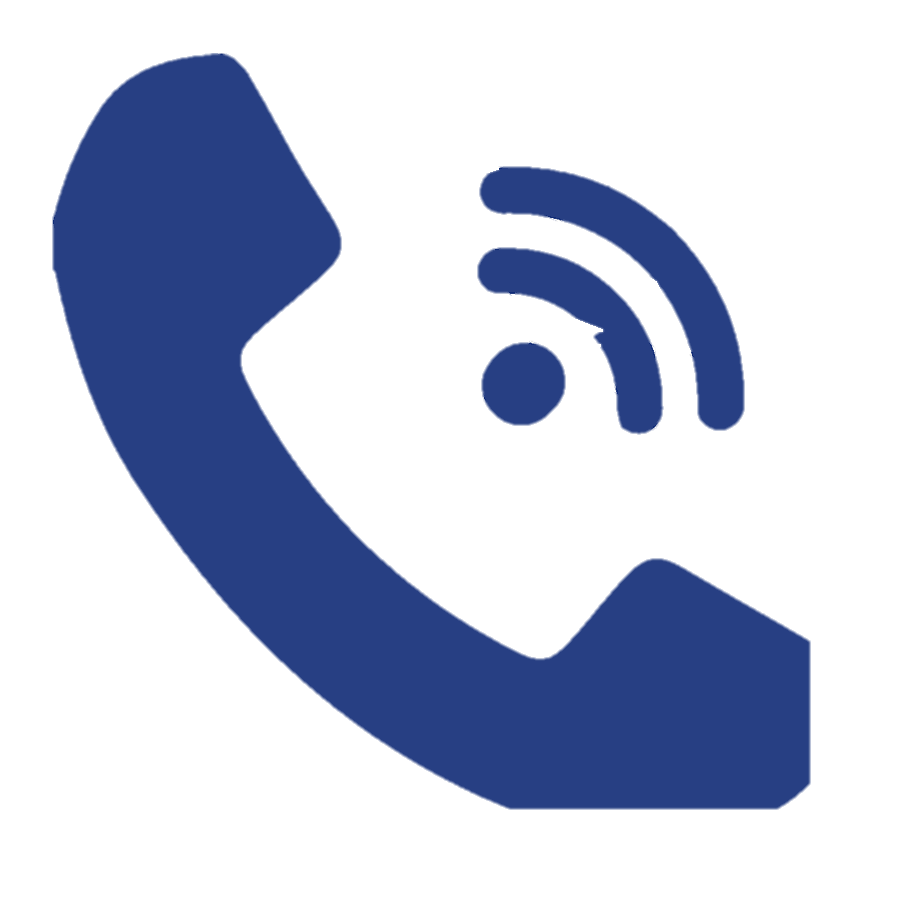 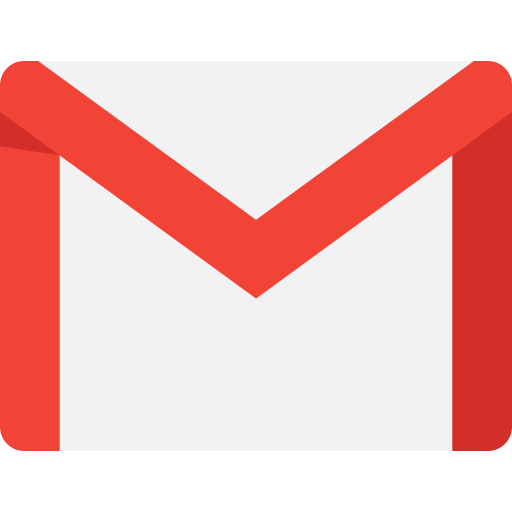 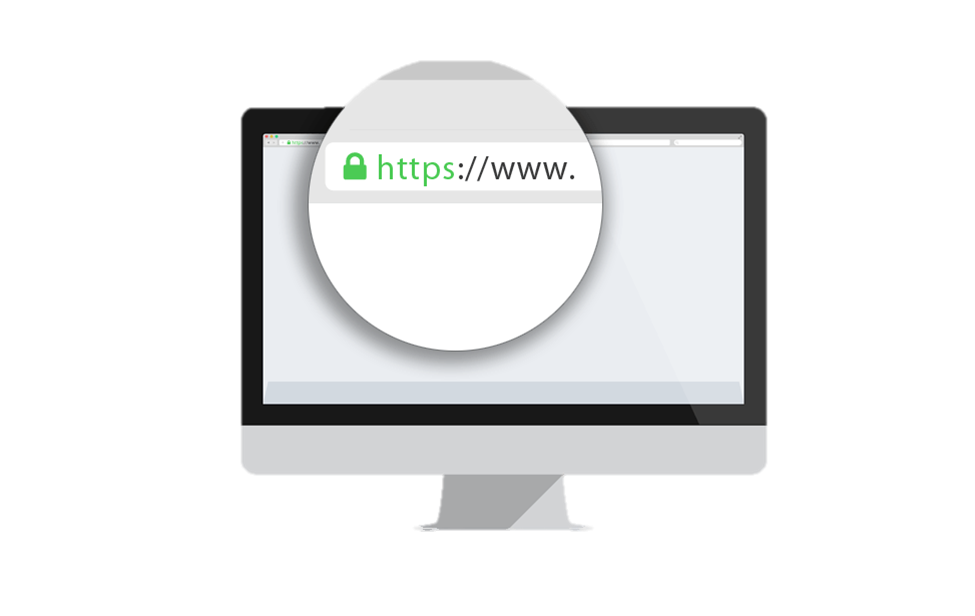 :https://www.pa-ao.go.th/